Nieuwsbrief van de Kaart Bond Nederland
Jaargang 20 - Nummer  5 – September  2019
Index - Nieuwsbrief Open Kaart
Brrr…dat is schrikken.
De nieuwsbrief van september even afmaken. De computer opstarten en de betreffende file binnen Powerpoint aanklikken.

Foutmelding: Kan directory R: niet vinden.

Naar configuratiescherm en systeemcontrole laat zien dat Directory R: niet aanwezig is op de computer.

Van alles geprobeerd maar niets lukte. Mijn KBN directory met meer dan 20 GB aan data staat op deze schijf.  De schijf werkt niet meer.                                                                                         

Een vriend van mij adviseerde de schijf (goed verpakt). een dag in de vrieskist  te leggen en dan  met een dataserver proberen de data te kopiëren naar een  andere schijf. Dit is ook niet gelukt.

Kortom de Nieuwsbrief “Open Kaart” van september was weg.

Natuurlijk heb ik een backup van de schijf. Die is gemaakt in mei 2019.
Dus de data vanaf mei ben ik kwijt. 

Ik heb de Nieuwsbrief “Open Kaart” van augustus 2019 gedownload van de site  (.PDF) en geconverteerd naar Powerpoint. In powerpoint maak ik de nieuwsbrieven en exporteer ze naar Adobe (.PDF).

Deze nieuwsbrief wordt dan ook erg kort. Ik kan mij nog enkele pagina’s herinneren die in de ‘verloren” nieuwsbrief stonden.
Deze pagina’s moet ik dus herschrijven en komen in een van de volgende nieuwsbrieven.

De volgende onderwerpen werden op deze pagina’s behandeld.

1. Nederlands Kampioenschap  -  verleden en toekomst, met o.a. gehanteerde prijzenschema NK 2018;
2. Onze site. Statistiek en inhoud;
3. Vakantiereis 2019  (komt wel iets over in deze nieuwsbrief);
4. Carnavalsweekend Valkenburg (komt ook in deze nieuwsbrief).

Deze nieuwbrief wordt dus een verkorte versie van de nieuwsbrief die verloren is gegaan.

					Jan Kokke
UITNODIGING AAN (BESTUREN VAN) AANGESLOTEN VERENIGINGEN EN DONATEURS TOT BIJWONING VAN DE ALGEMENE LEDENVERGADERING (JAARVERGADERING) VAN DE KAART BOND NEDERLAND OP ZATERDAG 19 OKTOBER 2019 IN DE KLEINE VERGADERZAAL VAN HET WIJKCENTRUM ELDERVELD, BREEZANDPAD 15 TE ARNHEM. AANVANG: 11.00 UUR
 
Agenda:
Opening en vaststelling agenda;
Ingekomen stukken en mededelingen;
Notulen jaarvergadering d.d. 20-10-2018 (zie volgende pagina);
Jaarverslag secretaris 2018/2019;
Jaarverslag penningmeester 2018/2019;
Verslag kascommissie;
Verkiezing kascommissie;
Begroting 2019/2020;
Vaststelling contributie 2019/2020. Het bestuur stelt voor de huidige contributie te handhaven op € 8,50 donateurs / € 20,-- leden.
Ook komend jaar wordt er maar een kampioenschap gehouden in november en verder met een beduidend lager kostenplaatje voor dat jaar;
Verkiezing bestuur.
Volgens rooster zijn aftredend: Mw. A.M.C. Kokke-Tieze, secretaris, herkiesbaar;
       Heeft u interesse om in het bestuur zitting te nemen? 
       Neem dan even met het bestuur contact op;
Bespreking seizoen 2019/2020;
Kaartreizen: Weekend Valkenburg 2020
Rondvraag;
Sluiting.
 
Namens het bestuur van de KBN
De secretaris,
A.M.C. Kokke-Tieze
NOTULEN VAN DE ALGEMENE LEDENVERGADERING VAN DE KAART BOND NEDERLAND, GEHOUDEN OP 20 OKTOBER 2018 IN HET WIJKCENTRUM ELDERVELD TE ARNHEM.
Voorzitter: Dhr. J. Kokke
1.	Opening en vaststelling agenda. Om 11.00 uur opent de voorzitter de vergadering en heet  iedereen hartelijk welkom. De agenda wordt akkoord bevonden door de vergadering. Voortaan meesturen financieel verslag penningmeester.
2. Ingekomen stukken en mededelingen. De speelkaarten zijn toch niet zo best, van de NKU zijn beter. Mogelijkheid centrale inkoop van de speelkaarten.
3. Notulen jaarvergadering 27 oktober 2017. Geen opmerkingen;
4. Jaarverslag secretaris 2017/2018. Geen opmerkingen door de vergadering;
5. Jaarverslag penningmeester 2017/2018. Geen opmerkingen door de vergadering;
6. Verslag kascommissie. De kascommissie heeft na controle van de kas, de penningmeester decharge gegeven voor het boekjaar 2017/2018;
7. Verkiezing kascommissie. 	De heren van Limbeek en Horn hebben zich weer beschikbaar gesteld voor de controle van de kas;
8. Begroting 2018/2019 De begroting is moeilijk te maken, maar de penningmeester verwacht een positief resultaat. Nederlandse kampioenschappen prijzen worden verhoogd met 1e prijs  € 100,—, 2de prijs € 75,— en 3de prijs € 50,—.De rest is verder bekend;
9. Vaststelling contributie 2018/2019. De contributie blijft gehandhaafd op € 20,— voor de leden en € 8,50 voor de donateurs;
10. Verkiezing bestuur. De heren Jacobs en Kokke waren aftredend en hebben zich beide herkiesbaar gesteld. De heren zijn bij acclamatie gekozen.
11.  Bespreking seizoen 2018/2019. De volgende N.K. wordt gehouden op 3 november 2019;
12.	Kaartreizen.Weekend Valkenburg 2019 vanaf 1 mrt. t/m 4-5 mrt. Zomervakantie van 6 mei t/t 20 mei 2019 naar het eiland Kos, Griekenland
13.	Rondvraag. Er wordt voorgesteld om de verenigingen een aantal kaartspellen per jaar te geven
Sluiting.

	Namens het bestuur van de KBN
	De Voorzitter, de secretaris,
	A.M.C. Kokke-Tieze
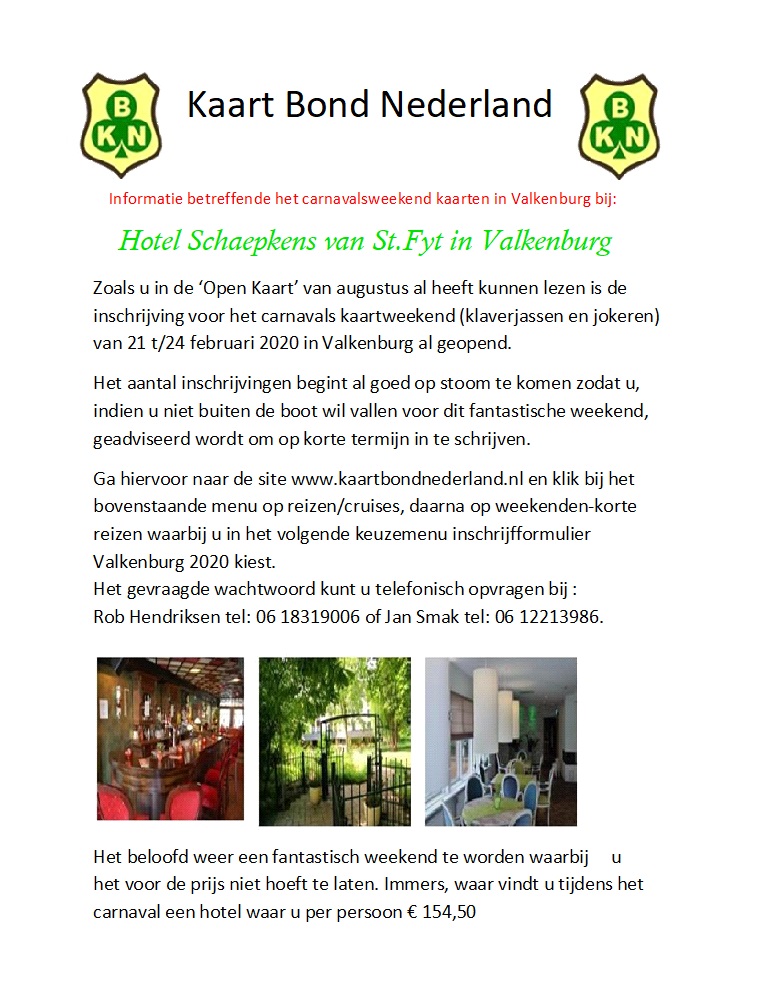 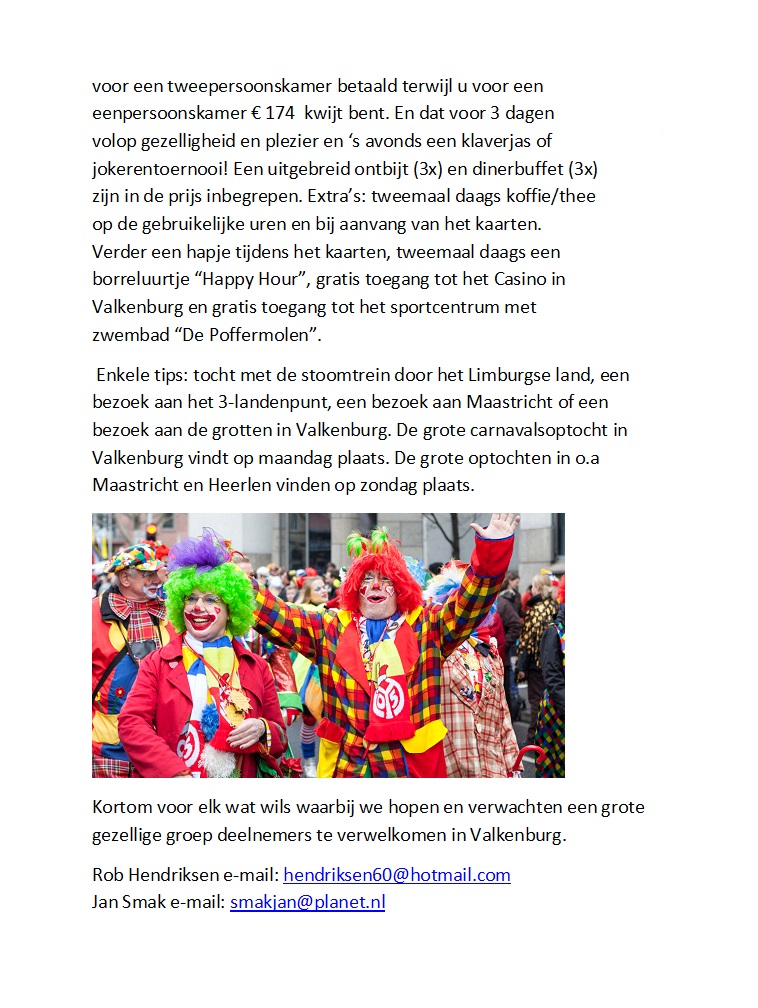 Publicatie augustus 2019
Voor alle optochten met aanvangstijden in Zuid-Limburg kunt u op  onderstaande link klikken waar u alle informatie kunt vinden.
https://www.eropuitinlimburg.com/evenementen-overzicht/carnavalsoptochten-zondag-23-  februari-2020/
U bent welkom in het hotel vanaf vrijdag 21 februari 14.00 uur.  De organisatie is dit jaar in handen van:
Jan Smak smakjan@planet.nl Tel.nr.: 06-12213986
Rob Hendriksen hendriksen60@hotmail.com 06-18319006  We hebben momenteel 60 kamers in optie. De kosten voor dit
fantastische weekend bedragen € 154,50 p.p voor een 2-per-
soonskamer incl. verblijfsbelasting van € 3 p.p.p.n.
Voor een 1-persoonskamer betaalt u voor 3 nachten € 174 incl.
verblijfsbelasting. Iedere dag extra is resp. € 51,50 en € 58 p.p.p.n.
De reden dat dit iets duurder is dan vorig jaar is gelegen in het  feit  dat de BTW is verhoogd van 6 naar 9 %. Daar staat tegenover dat  we op de maandagmorgen voor vertrek, koffie/thee en vlaai  krijgen aangeboden van het hotel.
In tegenstelling tot eerdere jaren gaat de betaling dit keer via het  hotel. Na inschrijving ontvangt u van het hotel een factuur waarbij  u een aanbetaling wordt gevraagd van € 50,--, waarna het restant  voor 1 januari 2020 op de rekening van het hotel dient te worden  overgemaakt.	Uiteraard kunt ook het volledige bedrag direct in  een keer overmaken.
Inschrijving voor 15-12-2019 via het inschrijfformulier op de site:  www.kaartbondnederland.nl
Wij wensen u nu al een prettig verblijf in Valkenburg!  Rob Hendriksen en Jan Smak
Impressies Carnavalsweekend - Valkenburg
Bent u donateur dan kunt u de foto’s van het Carnavalsweekend in  Valkenburg zien via onze site - Bent u het wachtwoord vergeten?  Bel mij even op.
De KBN was er bij!!
Toernooi- en Activiteitenkalender Kaart Bond Nederland
Wilt U ook informatie sturen over uw te houden toernooien naar  meer dan 400 kaartliefhebbers/kaartverenigingen. Stuur dan een  opgave en eventueel een affiche, dan plaatsen wij het op de
Nieuwsbrief “Open Kaart” en op onze site.
Mailen naar: jan_kokke4@msn.com.

Als U niet aangesloten bent bij de Kaart Bond Nederland kunt u  ook een affiche laten plaatsen. De kosten hiervan zijn €20 per  keer.

Het lidmaatschap voor verenigingen kost € 20 per jaar en dan  krijgt u ook nog eens 20 luxe kaartspellen (€ 30) en worden uw  aankondigingen gratis geplaatst.
De Ruggestee  Krimweg 152 – 154  Hoenderloo
Tel.: 055 – 3781666
www.deruggestee.nl
Gelegen op een prachtige locatie op de Veluwe in  Hoenderloo, omringd door bossen en heide, vlakbij  het Nationale Park “de Hoge Veluwe” en midden in  het Centraal Veluws natuurgebied.
Restaurant de Ruggestee is een multifunctioneel  gebouw met een aflopend dak. Voorzien van
2 etages met lift, sfeervol ingericht en van alle  gemakken voorzien. Naast het restaurant vindt u  voldoende gratis parkeergelegenheid die goed  bereikbaar is.
Ons sfeervolle restaurant (70 zitplaatsen) is gelegen  twee kilometer vanaf het pittoreske dorpje Hoenderloo  in de prachtige natuur van de Veluwe, omgeven door  bos en hei. Het is een unieke locatie waar u b.v.  ongedwongen kunt genieten van een heerlijke lunch of  diner. Wij bieden u een uitgebreide menukaart vol  verrassingen en gevarieerde buffetten tegen
betaalbare prijzen.
Daarnaast heeft het restaurant een sfeervolle  zaalruimte voor 150 personen. Zeer geschikt  voor een spetterende bruiloft, een jubileumfeest,  presentatie, vergadering of bedrijfsfeest.
Wij verzorgen het voor u tot in de puntjes.
Uiteraard houden wij volop rekening met uw  persoonlijke wensen.
Deze zaal is ook op te splitsen in twee zalen,  geschikt voor 60 en 80 personen. Tevens is er bij ons  volop ruimte voor sportieve ontspanning.

Onze zes bowlingbanen zijn uitgerust met de nieuwste technieken, lichteffecten en  automatische scoreverwerking, zodat bowlen bij ons een extra dimensie geeft.

In onze Ierse pub (50 zitplaatsen) staan twee poolbiljarts en twee automatisch  dartbanen tot uw beschikking.
De locatie is ook zeer geschikt als uitvalbasis voor een wandeling, fietstocht  (fietsverhuur aanwezig), klootschieten of een huifkartocht door de natuur.
in  bos
receptie. Ook bedrijfs-
Kortom u hoeft zich bij ons niet te vervelen..
De foto’s van onze vakanties,  cruises, toernooien, weekenden,  etc. zijn voor donateurs te zien op  Mijn Album / via onze

site: www.kaartbondnederland.nl

onder Foto’s

Bent U donateur maar weet u het  wachtwoord niet (meer), stuur mij  dan even een mailtje.  (jan_kokke4@msn.com) of bel mij  even.

Jan Kokke
Een Riviercruise van Feenstra...
Dat is pas echt genieten!
Boek
snel!
Boek nu zo’n volledig verzorgde cruise van Feenstra Rijn Lijn over de  mooiste rivieren van Nederland, Duitsland, België, Oostenrijk,  Slowakije en Hongarije.
Al meer dan 50 jaar organiseert Feenstra prachtige en uitstekend  verzorgde cruises op de mooiste rivieren. U heeft keuze uit 12 luxe  schepen, 35 verschillende vaarschema's en 130 afvaarten.

Feenstra Rijn Lijn: comfortabele schepen  en een uitstekende verzorging!
Ga voor de brochure naar uw reisorganisatie,
bel 026-4452805 of kijk op www.feenstrarijnlijn.nl

Bekijk ons gevarieerd aanbod op www.feenstrarijnlijn.nl
W.G. Agenturen
W.H.A. Gerritsen  Brands Buysweg 38  6815 AZ ARNHEM
Tel./Fax.	: 026 - 3649874
Mobiel	: 06 - 53158037
Leverancier van  onder andere:
Keukens  Badkamers  Slaapkamers  Witgoed  Parket
Inbouwapparatuur
Een Riviercruise van Feenstra...
Dat is pas echt genieten!
Boek
snel!
Boek nu zo’n volledig verzorgde cruise van Feenstra Rijn Lijn over de  mooiste rivieren van Nederland, Duitsland, België, Oostenrijk,  Slowakije en Hongarije.
Al meer dan 50 jaar organiseert Feenstra prachtige en uitstekend  verzorgde cruises op de mooiste rivieren. U heeft keuze uit 12 luxe  schepen, 35 verschillende vaarschema's en 130 afvaarten.
IMPORT
Bert Struis
EXPORT


Twentepoort West 21
7609 RD Almelo
Tel. +31 (0)546-828157
Email:ajm.struis@home.nl
Feenstra Rijn Lijn: comfortabele schepen  en een uitstekende verzorging!
Ga voor de brochure naar uw reisorganisatie, bel 026-4452805 of kijk op
www.feenstrarijnlijn.nl
Bekijk ons gevarieerd aanbod op www.feenstrarijnlijn.nl
Colofon
Jan, Kokke, Voorzitter  Bruinissestraat 28
6845 BB Arnhem
Tel. 06-25014785
jan_kokke4@msn.com
Ans Kokke, Secretaris
Bruinissestraat 28
6845 BB Arnhem
Tel. 06-15357617
akokke_7@hotmail.com
Hans Peltenburg, Penningmeester  Lopikerhof 14
2871 PV Schoonhoven
Tel.: 06-12852616
js.peltenburg@hccnet.nl
Jan Jacobs, Bestuurslid  Bornebroeksestraat 66-26
7607 KN Almelo
Tel. 0546 - 826316
janjacobs72@gmail.com

Marijke van Limbeek, Bestuurslid  Larensteinselaan 81
6882 CX Velp (Gld.)  Tel. 06-52634435
aj.vanlimbeek@chello.nl
Erelid: A. Gerritsen - Doetinchem